Possible Impact of Radioxenon Emission from Spent Nuclear Fuel Reprocessing Plants on International Monitoring System Observations
Tatiana Boitsova, Martin B. Kalinowski, Carla Pires 
Comprehensive Nuclear-Test-ban Treaty Organization, IDC, OSI
P2.4-416
The main goal of this work was to identify the possible impact of radioxenon emissions from the spent nuclear fuel (SNF) reprocessing facilities on the  IMS station and their observation.
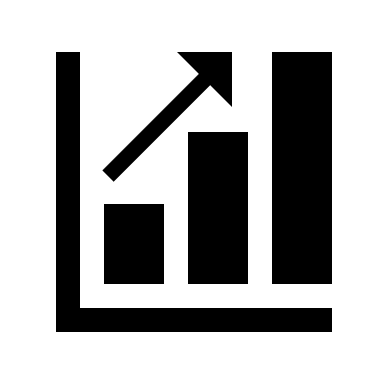 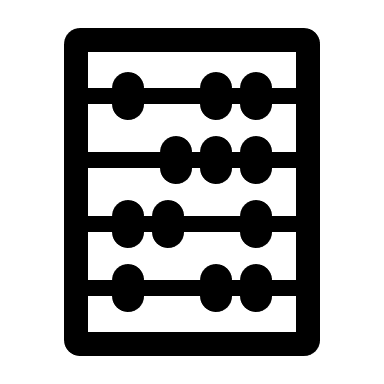 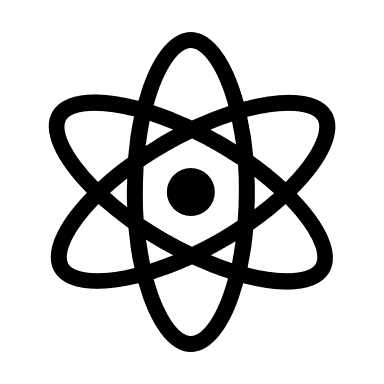 If you want to learn more about this, come see our e-poster during session 3 on 22.06.2023 or access it online on the SnT2023 Conference platform!